塑料表面处理工艺及二次加工
深圳东湖教育
讲师：杨老师
微信：13316807544
QQ：2207911905
塑料表面处理工艺
表面处理的定义：
    表面处理是在基体材料表面上人工形成一层与基体的机械、
物理和化学性能不同的表层的工艺方法。表面处理的目的是满
足产品的耐蚀性、耐磨性、装饰或其他特种功能要求，
也叫二次加工。
塑料表面处理工艺
印刷  丝印
丝印就是将你所需要的内容（文字、图案）印在塑胶上
丝印
基本原理：
丝印印刷时通过刮板的挤压，使油墨通过图文部分的网孔转移到承印物上，形成与原稿一样的图文。
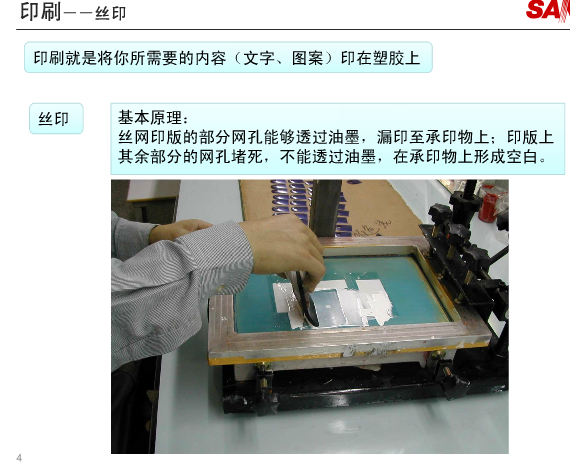 印刷  丝印
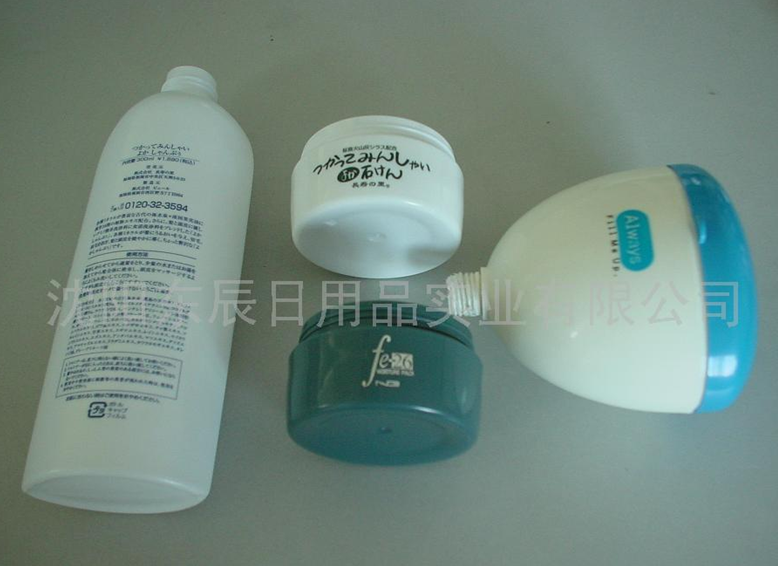 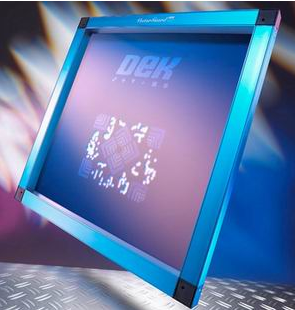 丝印网板
丝印油墨
印刷  丝印
丝印的工艺流程：
制作文档
出菲林
晒网
显影
印刷
棚网
上感光油
丝印网版的介绍：

传统的制版方法是手工的，现代普遍使用的是光化学制版法。这种制版方法，以丝
网为支撑体，将丝网绷紧在网框上，然后在网上涂满感光胶，形成感光版膜，再将
阳图底版密合在版膜上晒版，经曝光、显影，印版上不需过墨的部分受光形成固化
版膜，将网孔封住 ，印刷时不透墨；印版上要过墨的部分的网孔不封
闭，印刷时油墨透过，在承印物上形成墨迹。
丝印常见问题分析
承印物表面局部没有油墨（漏墨不均）
1.丝网目数过高，油墨通透性差。
2.感光膜太厚，油墨渗透性差。
3.刮胶刃口有伤痕。
4.刮胶印刷压力不够，或印刷压力不均匀。
5.丝网印版和承印物的之间间隙过大。
6.油墨粘度过高，渗透力低。
7.油墨返回刮胶送墨不均匀。
8.印刷速度过快，使供墨不均匀。
9.网版上油墨过少。
10.承印台不平。
丝印常见问题分析
印刷后油墨渗油，产生边影或虚影，图纹模糊
1.刮胶刃口棱角磨损，刮印中油墨断丝效果差。
2.刮胶刮印角度过小，致使供墨量过大。
3.油墨粘度太低，印刷后延流渗流。
4.油墨和溶剂搅拌不匀，印刷后溶剂多的油墨产生  渗透现象。
5.丝印版清洗后，残留有溶剂。
6.丝网印版与承印物套印规矩发生错动。
7.油墨与丝网目数选择不当，油墨细度细而丝网目数太低。
8.丝印中中途停顿或重复印刷。
9.回墨时刮胶用力，未刮印时，少量印料已挤出网孔。
丝印常见问题分析
图纹边缘产生毛刺和锯齿
1.感光胶分辨力不高，致使精细线条出现断线或残缺。
2.丝网印版曝光不足或过长，显影时就会出现毛刺（锯齿）。
3.丝网印版印刷面不平整，有间隙，刮胶时油墨溢出，造成毛刺。
4.原底片不良。
5.绷网角度不当。
6.使用网目太低，制版时就出现了毛刺。
丝印成品墨迹表面产生气泡
1．刮胶刮印速度太快或干燥过快。
2．油墨本身有气泡或搅拌不均匀。
3．丝网被污染。
4．承印物表面不洁或有油污。
丝印常见问题分析
丝网印刷后油墨与承印物粘接不牢
1.承印物表面有油污，灰尘等不清洁，或塑料制品在印刷前处理不充分。
2.油墨本身粘接力不强，遇此情况应更换其它种类油墨。
3.稀释溶剂选用不当。
4.油墨过期变质。
5.网距过大。
6.助剂添加不当.
7.溶剂加入太少。
8.油墨与承印物不匹配。
9.干燥不彻底。
丝印常见问题分析
丝网油墨层太厚
1．丝网目数太低。
2．刮胶太软或刃口太圆。
3．刮胶刮印角度太小。
4．网上印刷油墨放置太多。
5．刮胶的推动压力大小。
6．丝网印版膜厚太厚。
7．刮刀速度太慢。
丝印产品图纹尺寸扩大
1．油墨的粘度太低。
2．油墨的流动性大。
3．丝网张力太低。
4．刮胶压力太大。
印迹上出现网痕
1．油墨流动性低，干燥得太快
印刷  移印
移印
基本原理：
移印也叫曲面印刷,是先将油墨放入雕刻有文字或图案凹版内，随后将文字或图案复印到橡胶上，再利用橡胶将文字或图案转印至塑料成型品表面，最后通过热处理或紫外线光照射等方法使油墨固化。
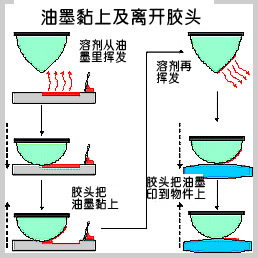 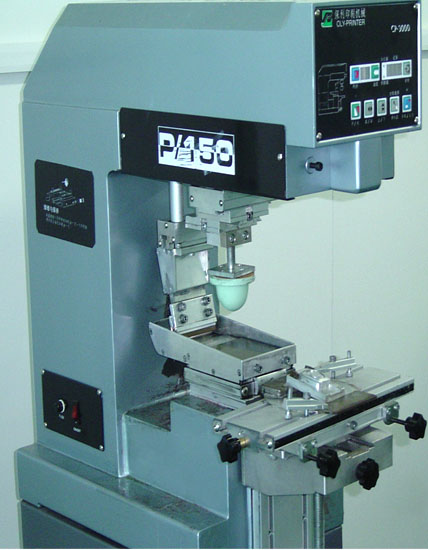 印刷  移印
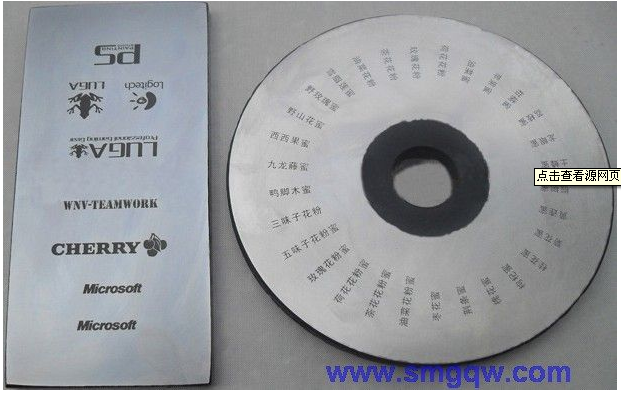 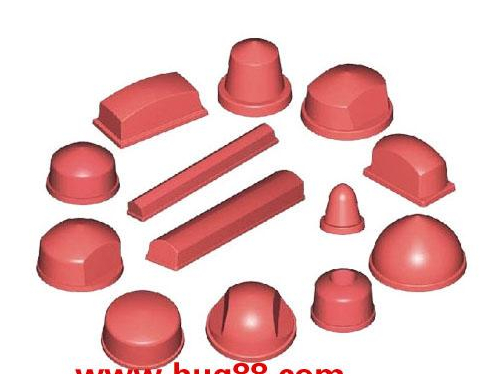 移印钢板
移印胶头
一般鋼版上字体深度為25u-35u之間
印刷  移印
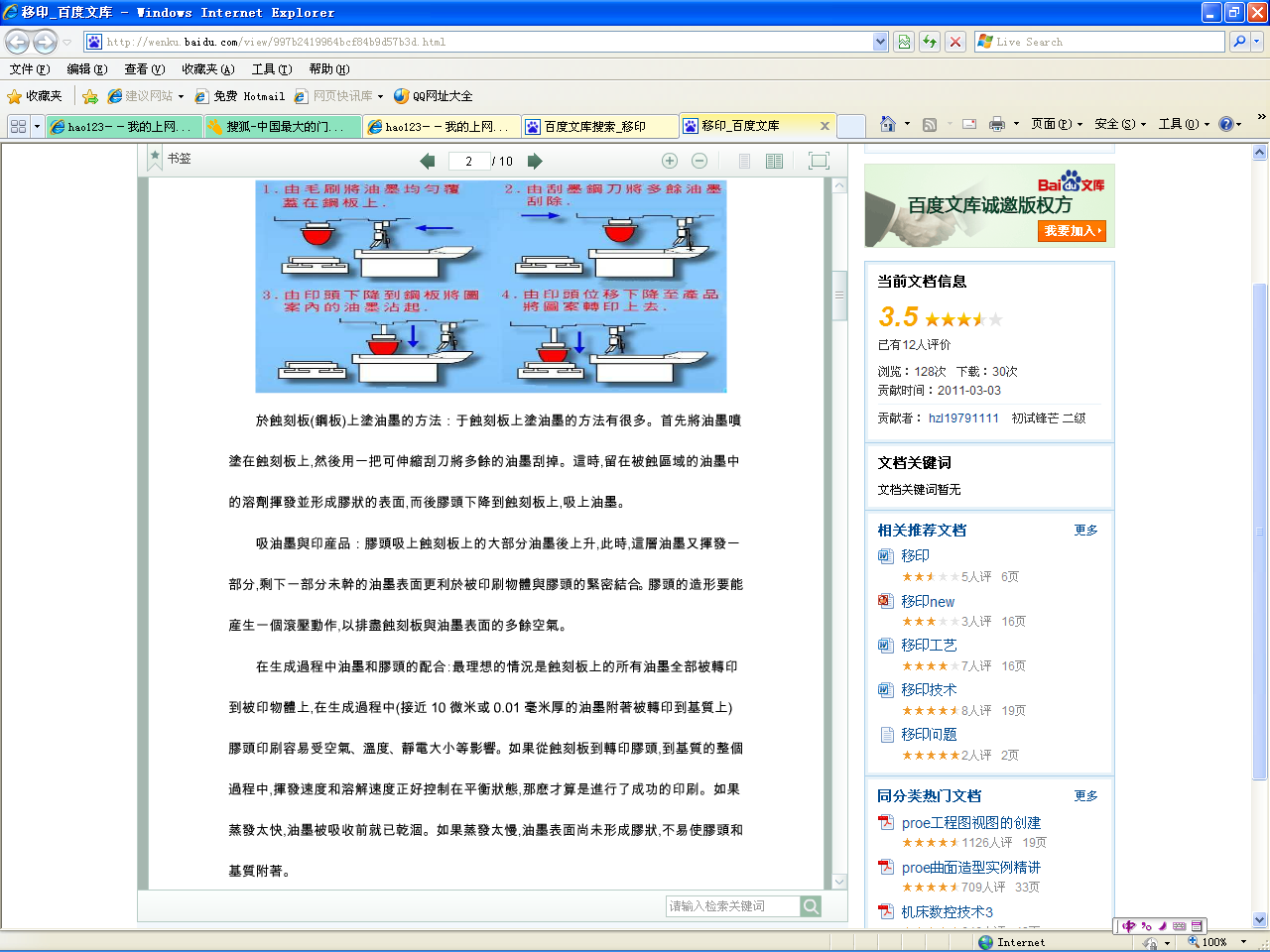 移印常见问题分析
丝印与移印特点比较
印刷  烫印
烫印
基本原理：
烫印是利用专用箔，在一定的温度下将文字及图案转印到塑料制品的表面。
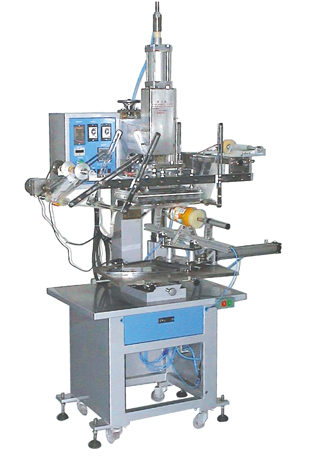 特点：
1.优点在于该方法不需要对表面进行处理，使用简单的装置即可进行彩印。此外，还可以印刷出具有金、银等金属光泽的制品。
2.缺点是印刷品不耐磨损，且树脂与箔的相溶性会影响其的印刷适性。
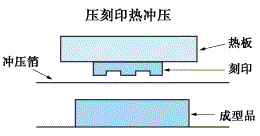 印刷  烫印
电化铝烫印
基本原理：
利用专用箔，在一定温度下将文字或图案转印到塑料制品的表面。一般由五层材料组成：第一层为基膜层，多为聚酯层，决定电化铝的结实程度；第二层为分离层，主要成分为热熔性有机硅树脂，决定其分离性能；第三层为着色层；第四层为镀铝层，第五层为热熔胶性膜层，决定用途和型号。
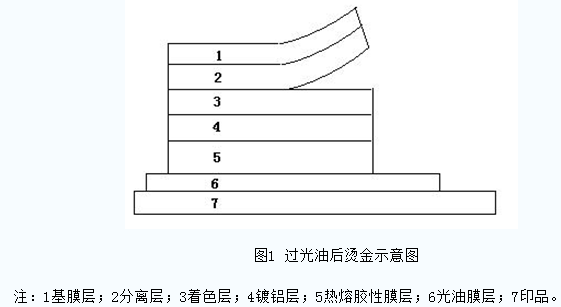 烫金常见问题分析
印刷  转印
印刷  转印
基本原理：
像曲面印刷一样，采用普通的油墨及印刷方法。加热后使其冷却，并必须用溶剂清洗表面上过多的油墨。
直接法
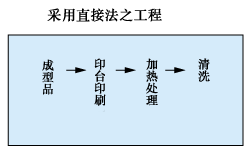 印刷  转印
基本原理：
事先用升华性油墨将图案印刷于特殊的离型纸上，而后再将图案转印到塑料薄膜上，印刷图案在离型纸的印刷时已被确定，这时还可以使用彩印。
热转印法
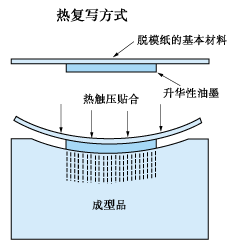 优点：
用热力把图案或花纹从胶膜或纸膜转印到工作表面。转印或烫印过程，只需对被印物烫印一次，便可把多种颜色图案转印在胶件上。这样可以减低胶件不良率,
图片精美，用普通烫印机、热转印机即可完成。操作简单，印工精致，生产成本低。产品损耗小，附加值高，工艺装饰性强。高遮盖力，附着力强。符合绿色环保印刷标准，无环境污染。
印刷  热转印
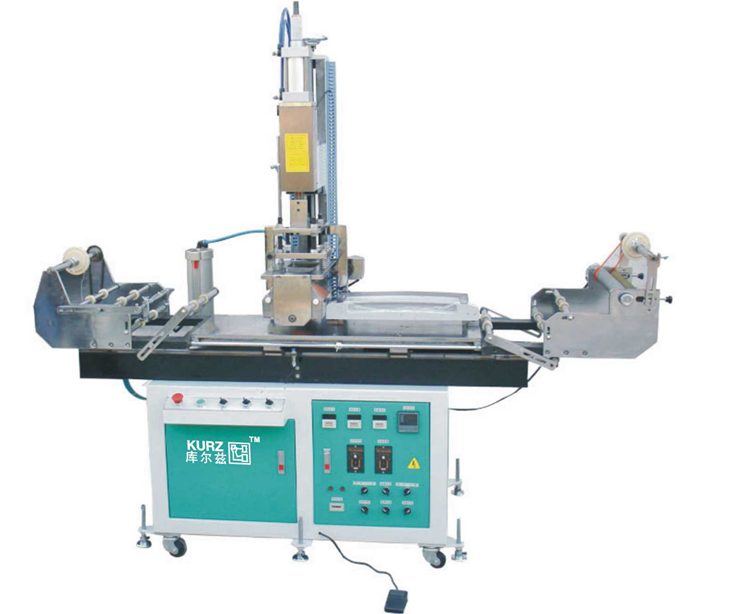 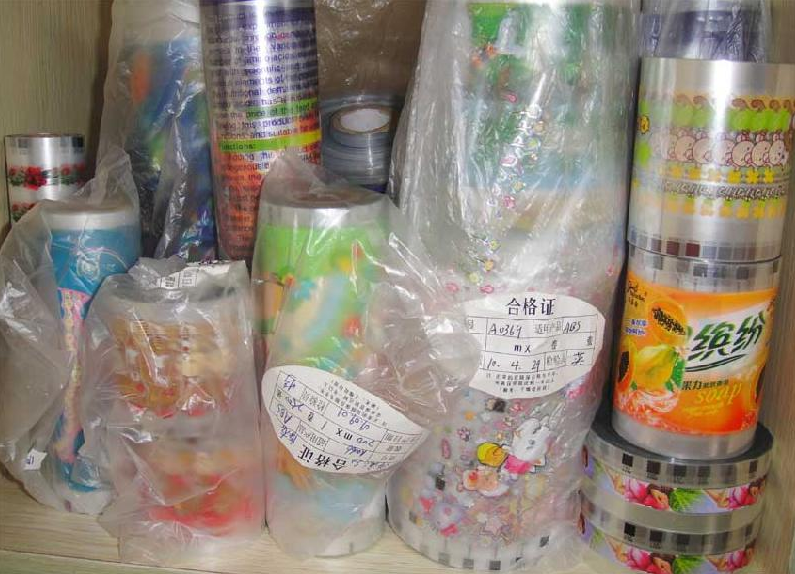 热转印膜
热转印机
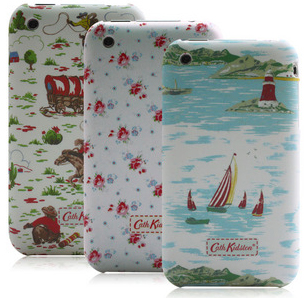 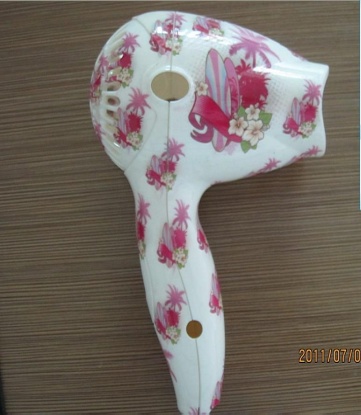 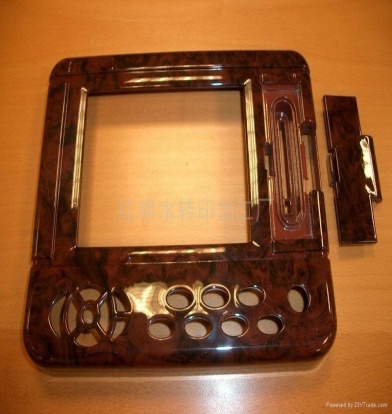 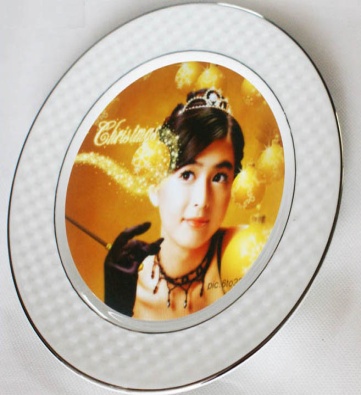 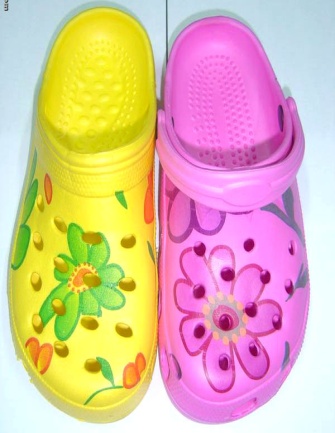 转印  水转印
水转印分为水贴纸转印和水披覆转印技术。其原理大致相同；在特殊化学处理的水转印纸或披覆薄膜上，印刷彩色纹路后，将之平送于水的表面，利用水压的作用将彩色纹路图案均匀转印于产品表面，而水转印纸或披覆薄膜自动溶解于水，经清洗及烘干后，再喷上一层透明的保护涂料，从而在产品表面形成立体仿真的图文，使产品呈现出一种截然不同的立体视觉效果。
水转印法
转印  水转印
水转印的工艺流程：
制作水贴
转印纸
水贴转印纸浸泡
图案转贴
干燥处理
喷面漆
橡胶漆/UV/PU
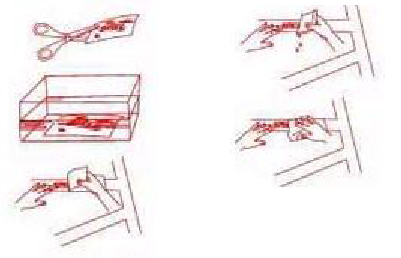 检查
成品包装
转印  水转印
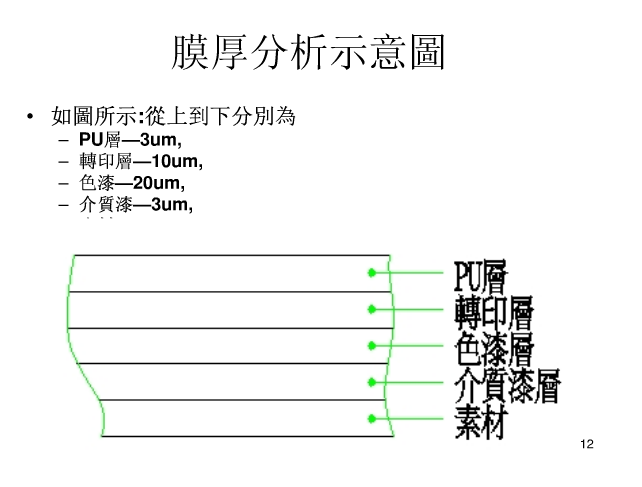 水转印膜
激光印字(镭雕)
基本原理：
镭雕也叫激光印字技术,是利用激光所持有的高能源，直接将文字、图案打印至材料表面的印刷方法。
镭雕
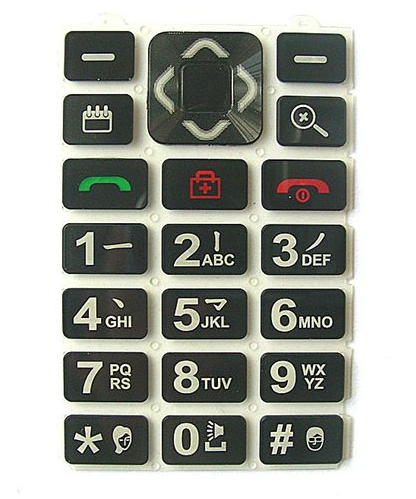 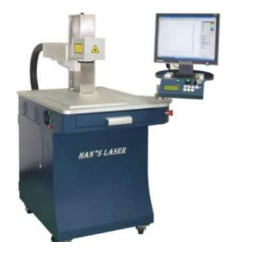 镭雕样品
镭雕机
激光印字(镭雕)
激光机种类
激光印字(镭雕)--扫描式激光机
基本原理：
扫描式激光机是采用相当于Ｘ轴与Ｙ轴的2块镜片来控制激光的光线，在承印物上打印出所要图案或文字的方法。
扫描式激光机
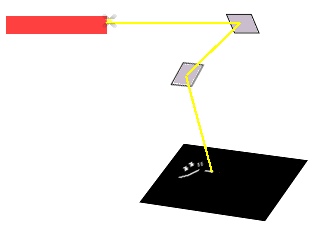 激光印字(镭雕)--扫描式激光机
扫描式激光机
激光印字(镭雕)--扫描式激光机
基本原理：
使用屏蔽式激光机时，必须事先将要印刷的图案、文字制作在模板，然后使激光透过模板，根据其投影进行雕刻的方法。
屏蔽式激光机
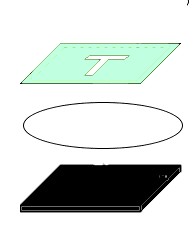 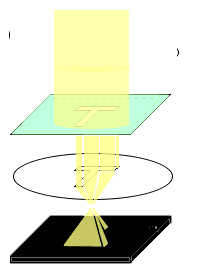 激光印字(镭雕)--扫描式激光机
屏蔽式激光机
激光印字(镭雕)
影响镭雕的几个方面
涂装
涂装就是将涂料施工在被涂物体上，使之形成固体涂膜的生产过程。
涂装
涂装的一般流程：
涂装--除静电除尘
工件表面由于环境不洁/静电等原因吸附灰尘和其它小杂物.喷涂后呈现杂质/异色点/毛丝等不良现象.在喷涂前需处理干净.
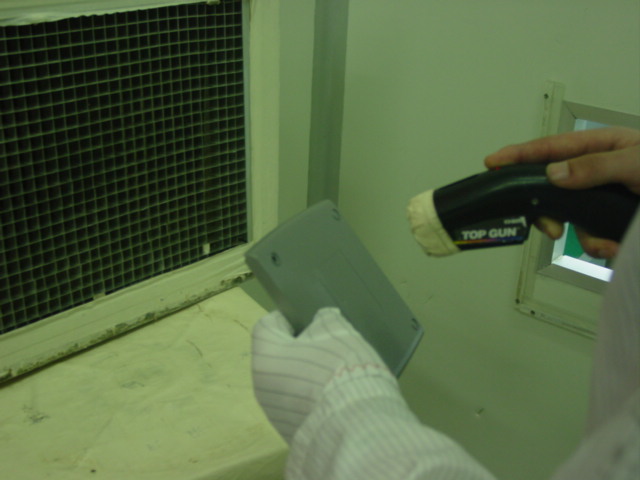 抽風口
靜電槍
工件
涂装—喷漆方式
手动喷漆
自动喷漆
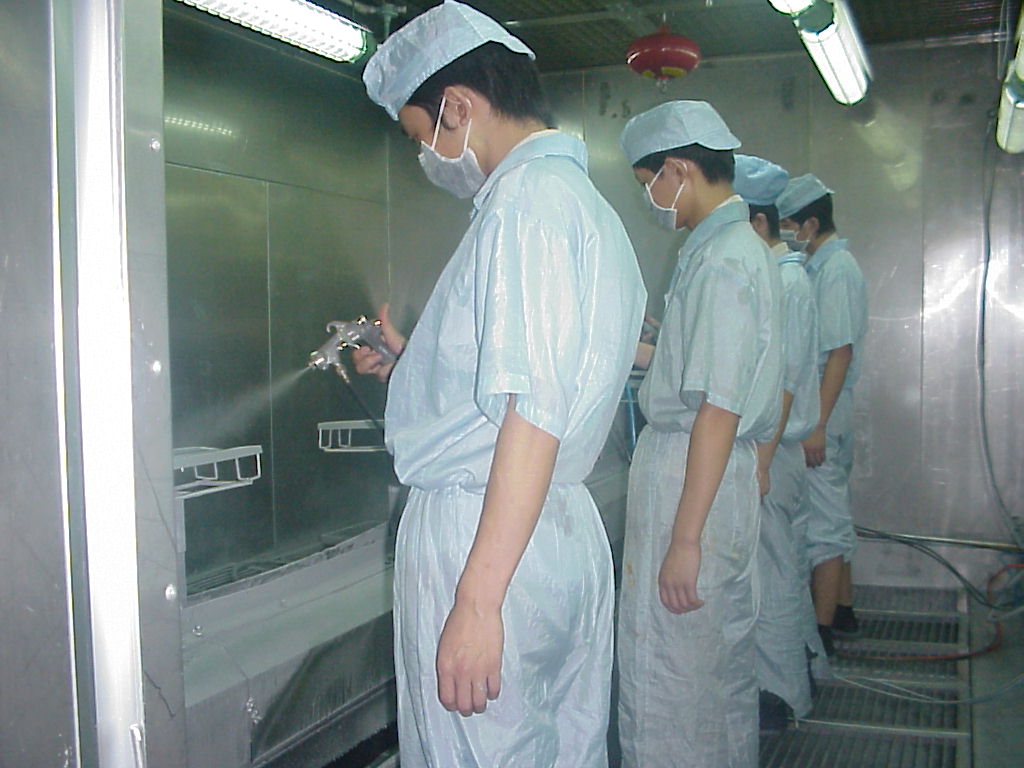 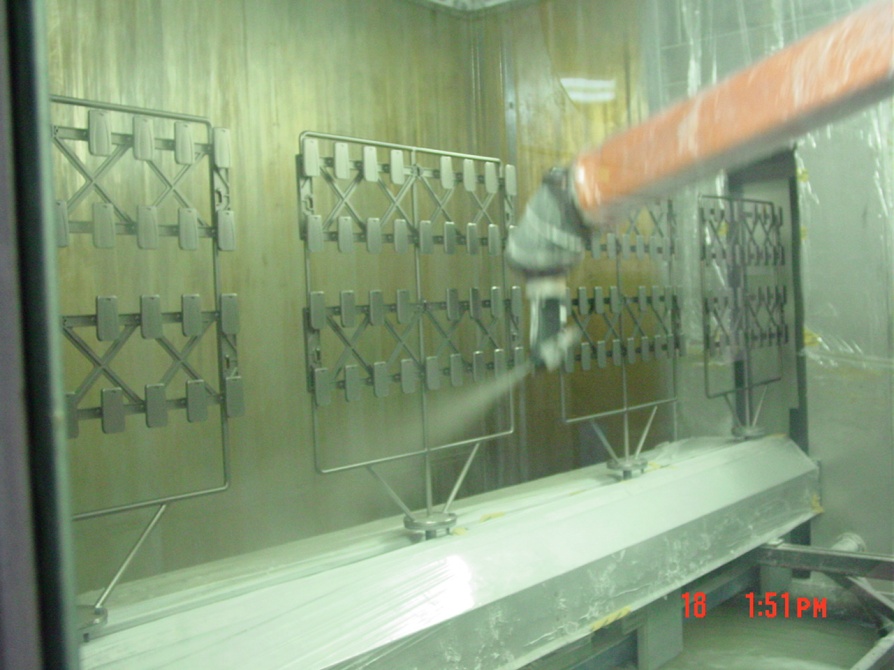 涂装—喷漆方式
手动喷漆
自动喷漆
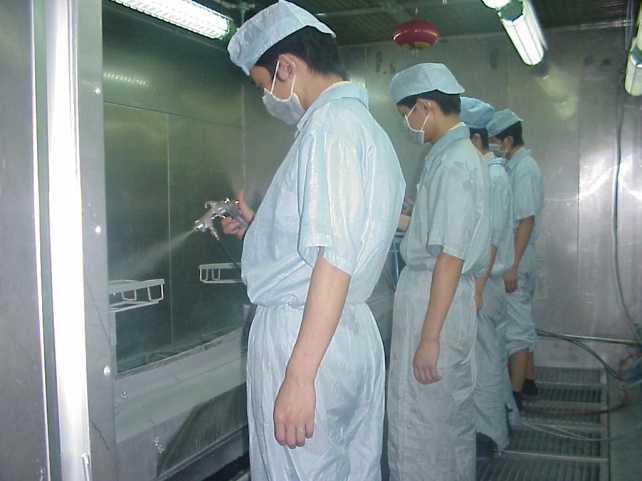 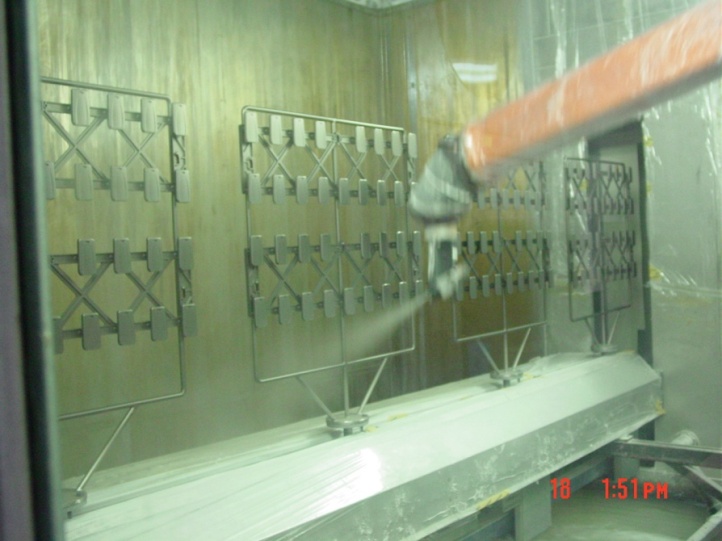 涂装—流平与烘烤
一般底漆后采用热风循环(电热/瓦斯)和赤外线加热干燥,温度在常温和60℃之间.
面漆采用热风循环(电热/瓦斯)和赤外线加热干燥时,塑件温度在60℃和80℃,金属件依油漆特性要求可达180℃.
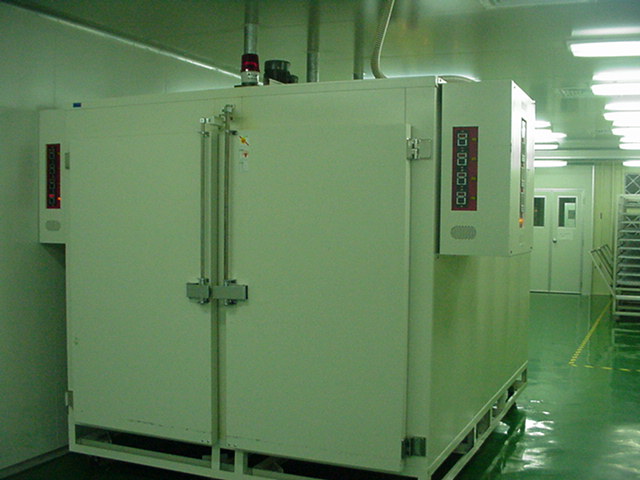 流平指涂料在涂覆后，尚未干燥成膜之前，由于表面张力的作用，逐渐收缩成最小
面积的过程。作用是使喷漆后将湿漆工件表面的溶剂挥发气体在一定时间内挥发
掉，喷在材料表面上的漆滴摊平，并使溶剂挥发一些，从而保证了漆膜的平整度
和光泽度，以防止在烘烤时漆膜上出现针孔。被喷漆工件受漆后，在密闭、清洁的、
有一定空气流速的遂道内运行10—15分钟，称为流平。
涂装—UV固化
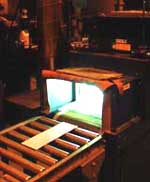 烤漆UV固化就是在油漆当中添加紫外光敏感剂和光引发剂,工件喷漆后经过UV烤炉,在紫外光照射下,紫外光敏感剂被紫外线激发引发树脂分子交联反应固化.固化时间短:几秒钟,硬度高,污染少环保.
通常UV漆在ABS上附着力较为理想，而PC、BMC(不饱和聚酯团状模塑料)材质上相对要差些。
UV常见问题分析
涂装—UV固化
涂装主要缺陷
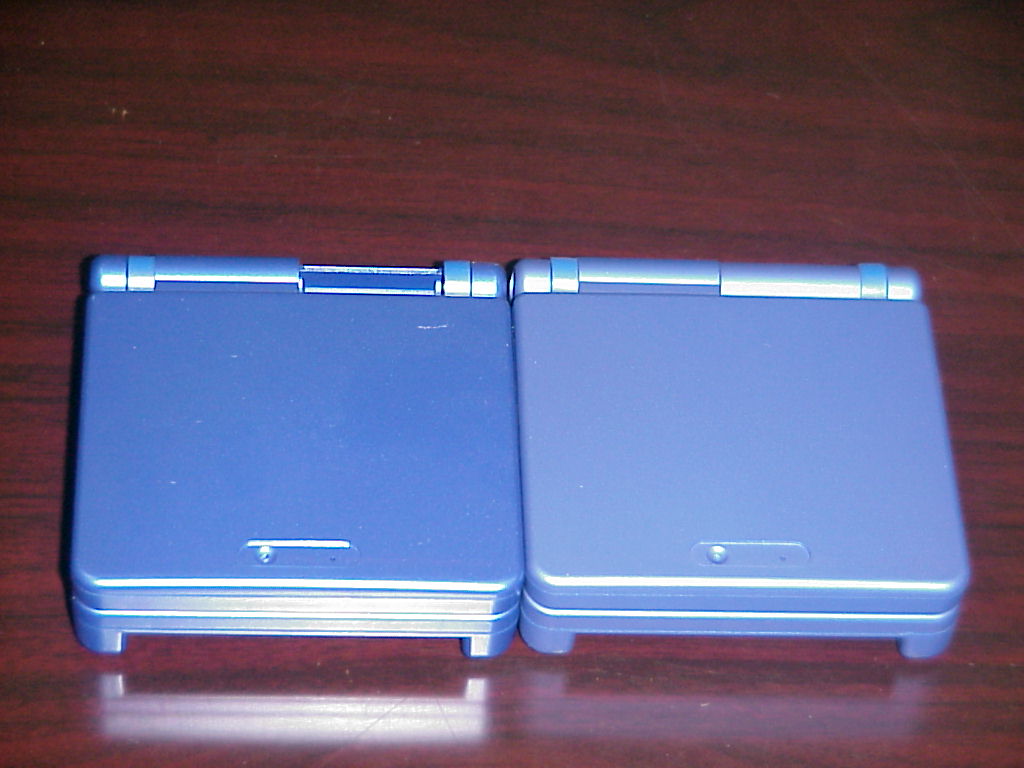 色差
1.颜色有浮动效应；
2.油漆批次、厂家不同；
3搅拌不均匀、不充分；
4喷漆手法不正确。
涂装主要缺陷
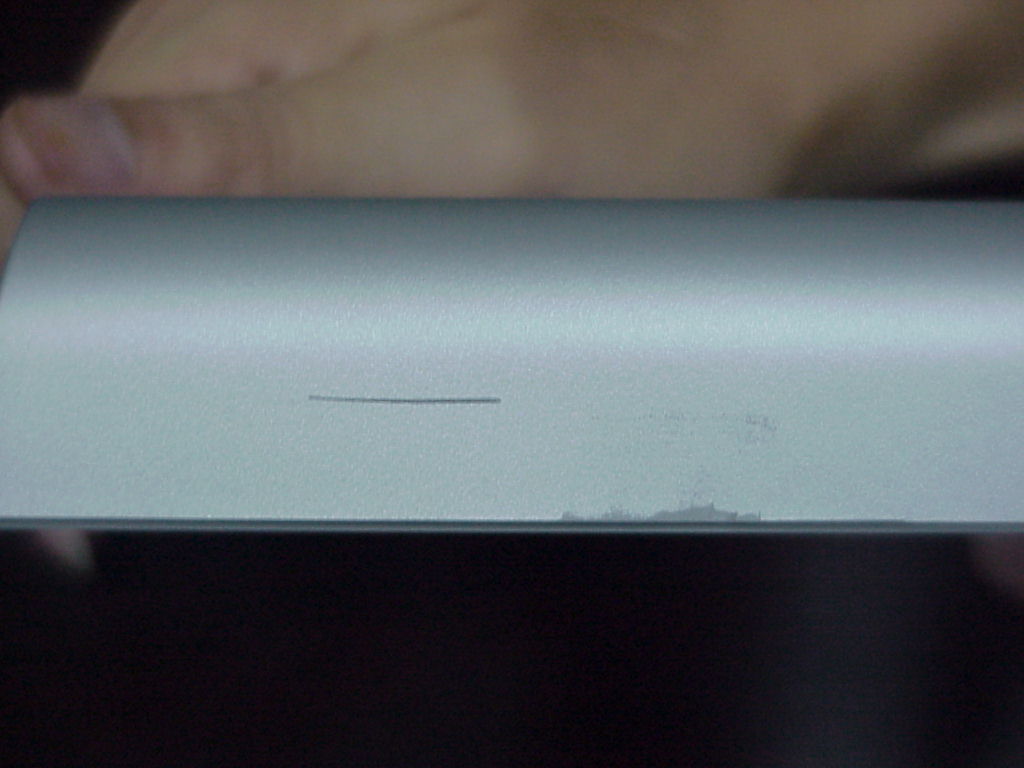 擦刮伤
1.人员操作不当；
2.油漆未干就包装或组装；
3.涂料硬度不够。
涂装主要缺陷
针孔
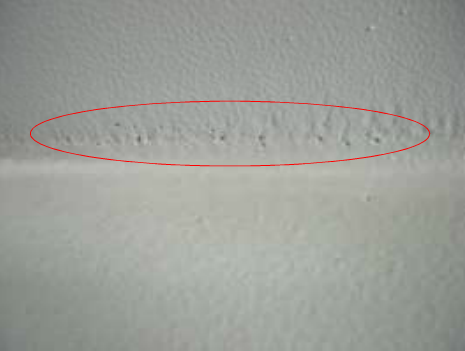 1.溶剂太差或干的太快。
2.喷得太厚或两层漆之间干燥时间不够。
3.压缩空气压力太低。
4.加热太快，热源靠得太近。
5.素材受污染而又清洁不够。
涂装主要缺陷
脏点/异色点
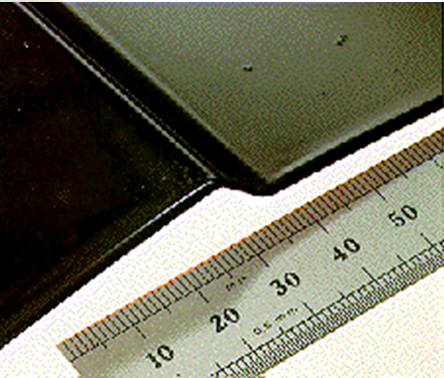 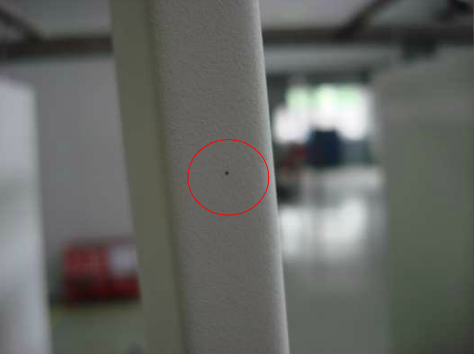 1.素材本身灰尘未被去处；
2.油漆未过滤， 或滤网太粗或太脏；
油漆本身夹杂异色颗粒；
3.喷房、流平间、烤房等环境被污染；
调漆间脏污，油漆未盖好；
4.调漆罐、供漆管路、喷枪清洗不够。
压缩空气未过滤，或滤网太脏。
电镀
基本原理：
简单来说，塑胶电镀指借助外界直流电的作用，在溶液中进行电解反应，使塑胶表面沉积一金属层或合金层。
电镀
阳极界面上发生金属M的溶解﹐释放n个电子生成金属离子M n+
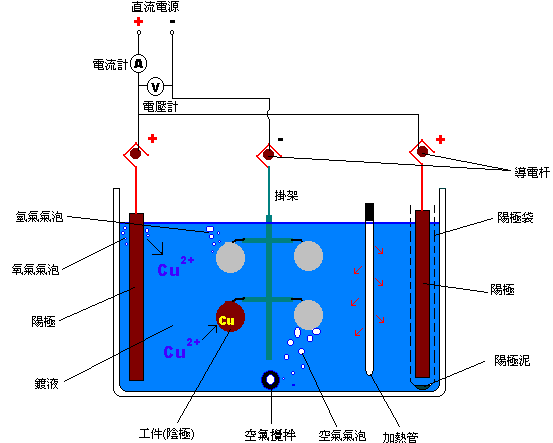 在阴极发生如下反应﹕从镀液内部扩散到电极和镀液界面的金属离子Mn+从阴极上获得n个电子﹐还原成金属M
电镀—真空电镀
电镀流程图
来料检验（抽检）
净化除油
手动除尘
常温自流平
喷涂底漆
静电除尘
IR(红外辐射)预烘
UV固化
真空镀铝
检验及包装
镀SIO(一氧化硅)保护膜
离子轰击
电镀—真空电镀
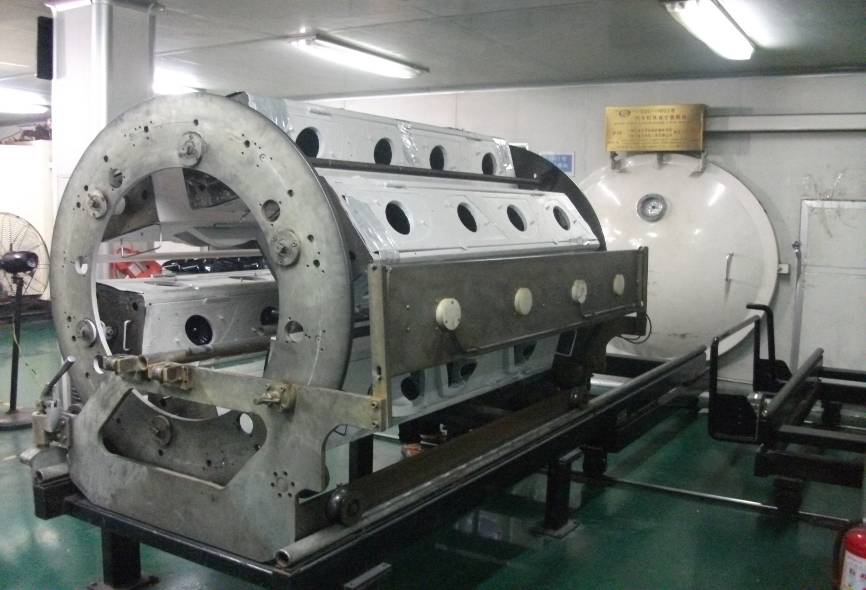 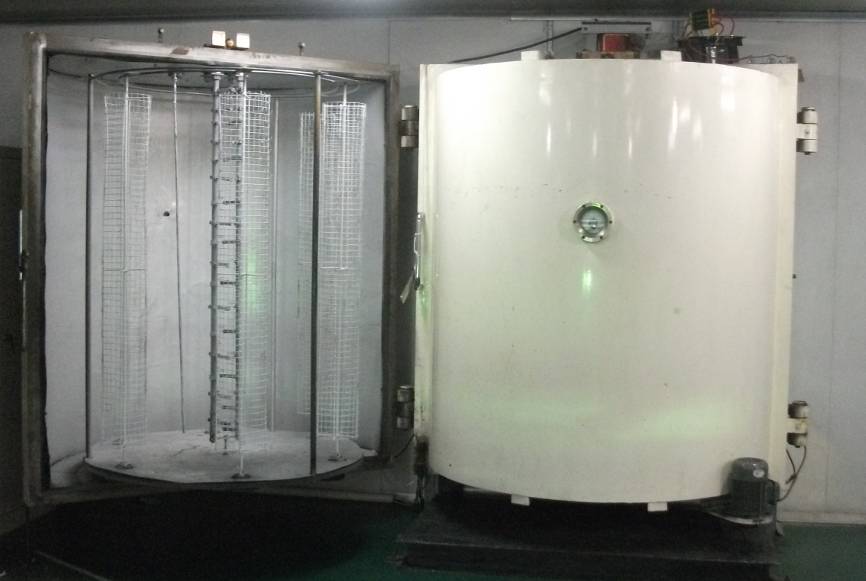 立式真空镀膜机
卧式真空镀膜机
电镀—真空电镀
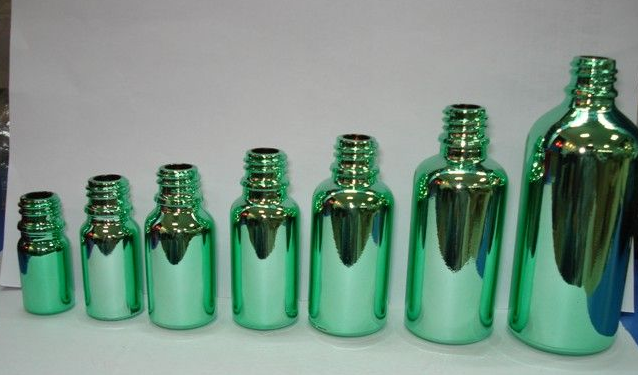 真空电镀
其它
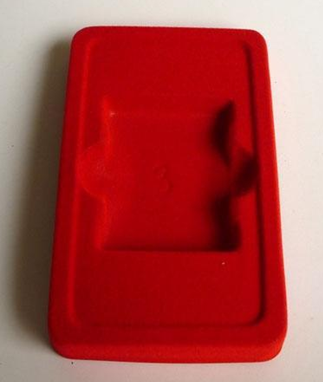 静电植绒
静电植绒是利用电荷同性相斥异性相吸的物理特性
 , 使绒毛带上负电荷,把需要植绒的物体放在零电位或接地条件下
 ,绒毛受到异电位被植物体的吸引 , 呈垂直状加速飞升到需要植绒的物体表面上 , 由于被植物体涂有胶粘剂 , 绒毛就被垂直粘在被植物体
上 , 因此静电植绒是利用电荷的自然特性产生的一种生产新工艺
Thank you for coming into my class
Wish you a happy life